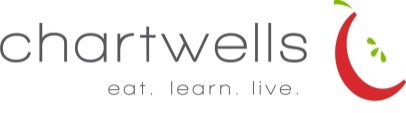 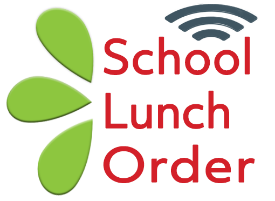 Townsview School
Menu  2019-2020
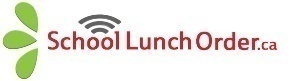 Stacey Cronkhite
325-4315